How inclusive is Brandeis in terms of Religion?
By Jung Kim
Motivation
The image of Brandeis University
Readings on religious spaces
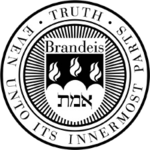 Thesis
By analyzing the courses on religion and the religious clubs at Brandeis in 1951, 1985, and 2015, I demonstrate that although the number of religious courses and clubs has increased, the actual variety of religions that are discussed in those courses and clubs has not become significantly more diverse. I argue that even though Brandeis promises an all-encompassing religious environment, it does not fulfill that promise and may even be trying to preserve its Jewish roots by increasing attention to Judaism as the student body becomes more religiously diverse.
Data on Courses
Data on Clubs
Conclusion
Why might these trends be happening?
What is the significance of the NEJS program?
Suggestions?